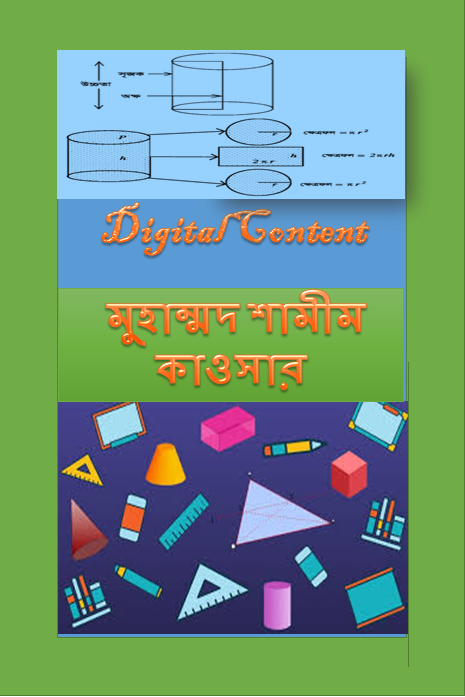 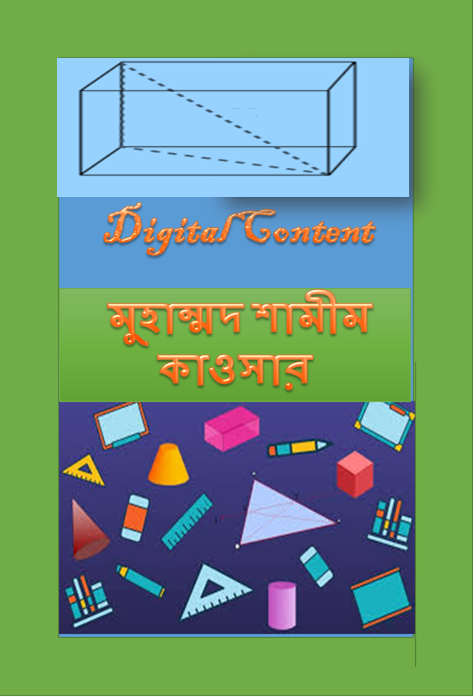 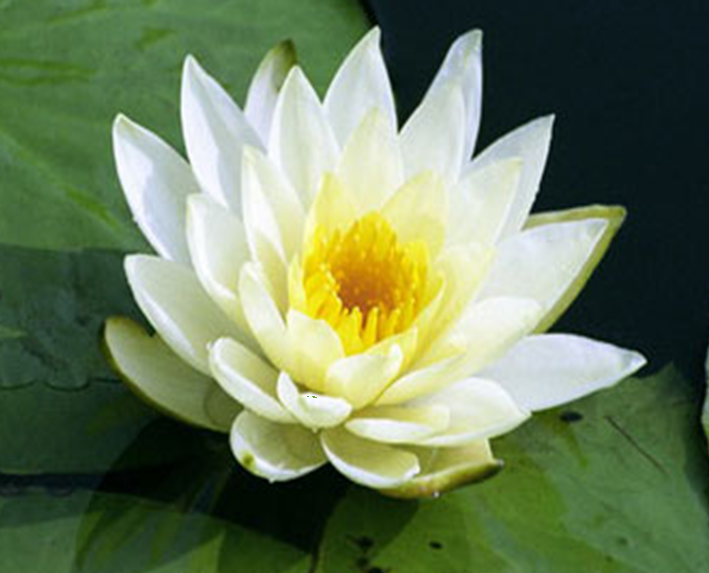 মালট্রিমিডিয়া ক্লাসে 
প্রিয় শিক্ষার্থীবৃন্দকে 
স্বাগতম ও শুভেচ্ছা
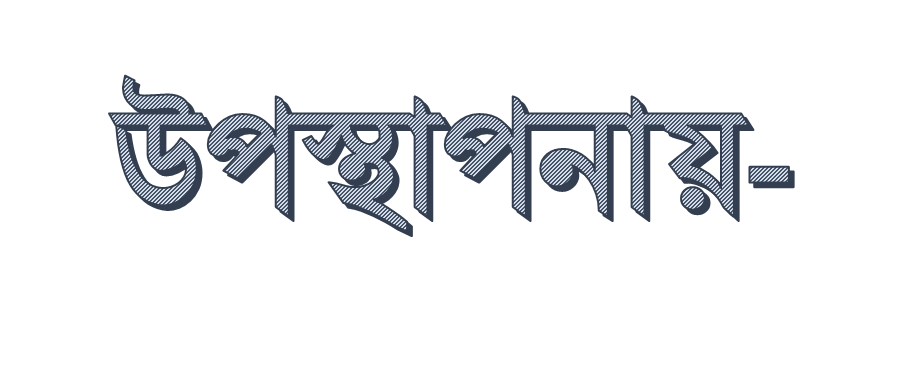 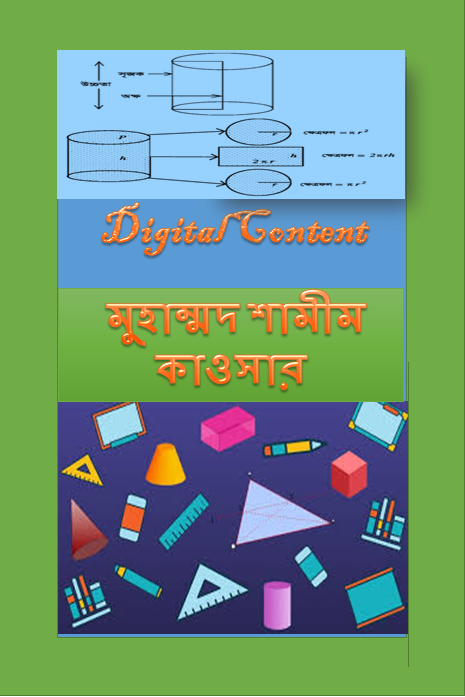 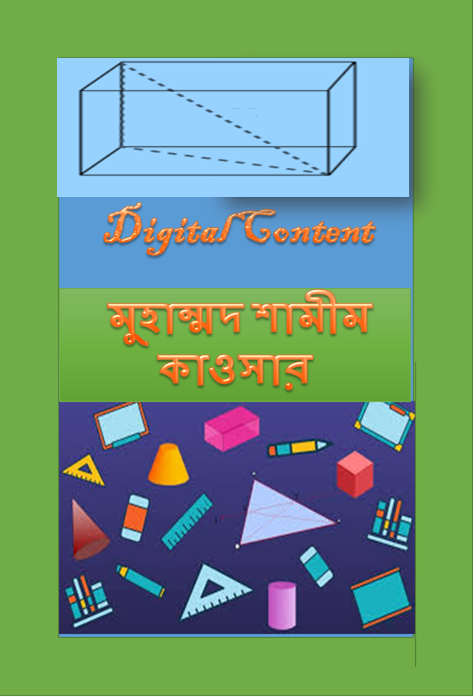 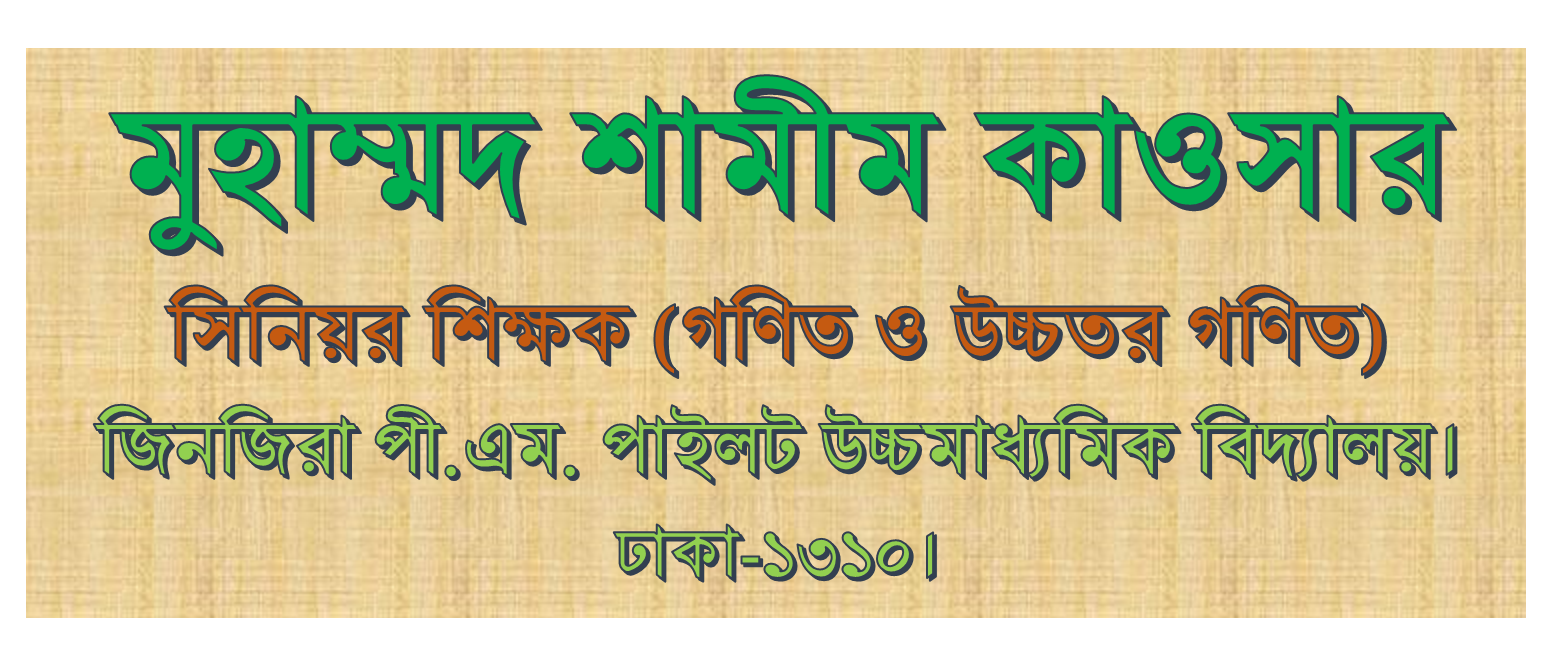 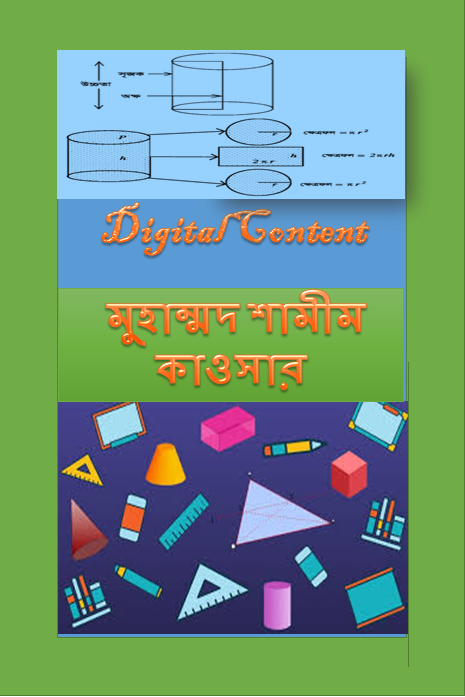 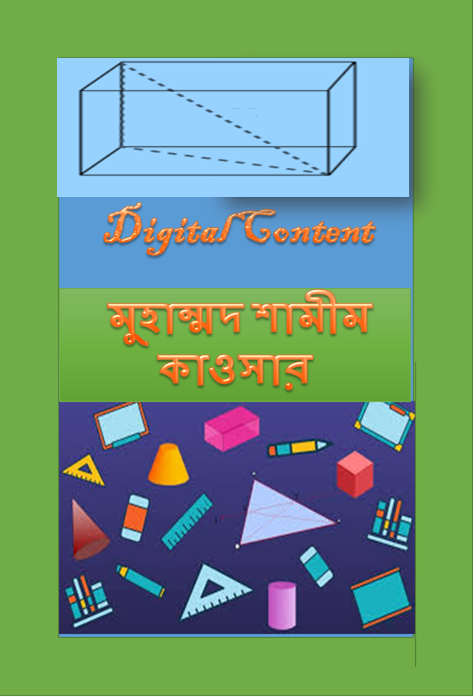 স্বাগতম
শ্রেণি-৯ম, বিভাগ-বিজ্ঞান
 বিষয়-রসায়ন 
সময়-৪০ মিনিট
তারিখ-১3-০১-20
তোমরা সবাই কেমন আছ?
এসো ছবিগুলি দেখি
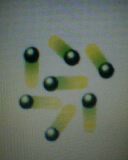 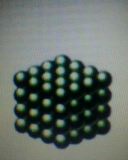 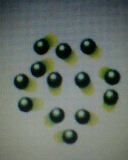 বায়বীয় পদার্থের কনা
কঠিন পদার্থের কনা
তরল পদার্থের কনা
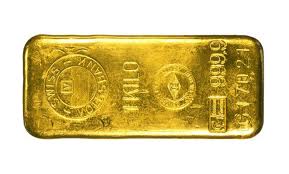 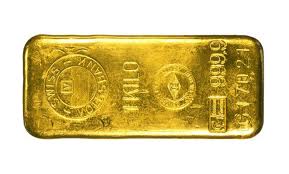 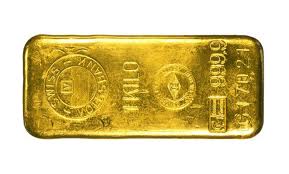 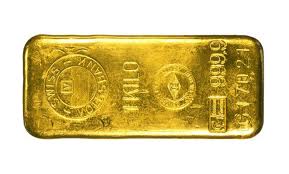 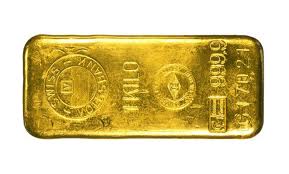 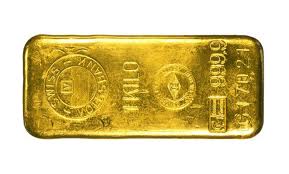 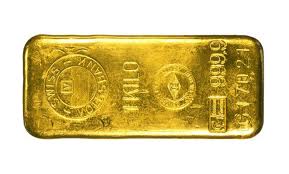 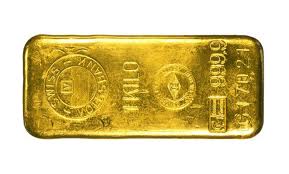 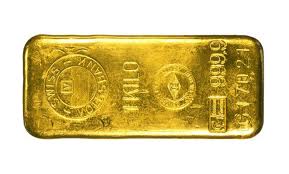 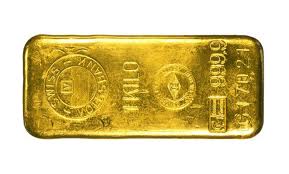 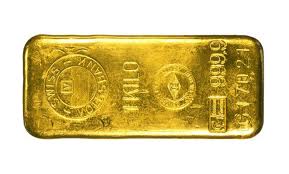 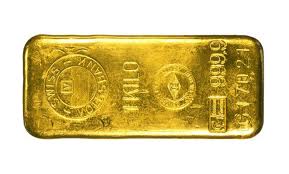 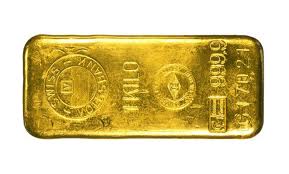 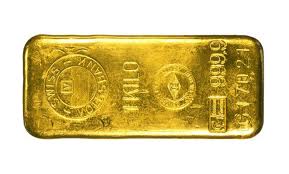 কোনো পদার্থকে এভাবে বিভাজন করতে করতে সর্বশেষ (নিজধর্ম সম্পন্ন) অতি ক্ষুদ্রতম কনা সৃষ্টি হয় ।
পদার্থ গঠনকারী এই ক্ষুদ্রতম কণাকে কী বলে?
“পরমাণু”
তাহলে আজকের পাঠঃ পরমাণুর গঠন।
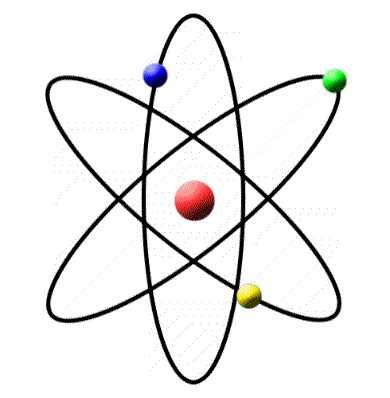 শিখন ফল
এ পাঠ শেষে শিক্ষার্থীরা--------
পরমাণু কী তা বলতে পারবে ।
পরমাণুর কয়টি অংশ  তা নির্ণয় করতে পারবে
পরমাণুর গঠন বর্ণনা করতে পারবে ।
cigvYyi B‡jKUªb, †cÖvUb I wbDUªb wnmve Ki‡Z cvi†e।
পরমাণুর মডেল ব্যাখ্যা করতে পারবে ।
পাঠ উপস্থাপনাঃ
cigvYyi KwYKvmg~n:
cigvYy‡Z †cÖvUb, B‡jKUªb I wbDUªb GB 3wU ¯’vqx KwYKv থাকে|
 ¯^vfvweK Ae¯’vq cigvYyi †cÖvUb I B‡jKUªb msL¨v mgvb _v‡K| wbDUªb msL¨v KL‡bv mgvb Avevi KL‡bv †ewk _v‡K|
কী কী দ্বারা পরমাণু গঠিত।
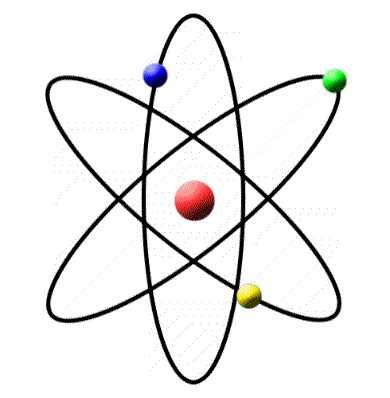 নিউক্লিয়াস
প্রোটন
নিউট্রন
ইলেকট্রন
পরামানুর গঠন চিত্র
পরমাণুকে বিভাজন করলে কী পাওয়া যায়।
বহিঃস্থ অংশ
ইলেকট্রন
প্রোটন
নিউক্লিয়াস
নিউট্রন
cigvYy‡Z †cÖvUb, B‡jKUªb I wbDUªb কি ভাবে থাকে?
---ইলেকট্রন
নিউক্লিয়াস
--প্রোট্রন
--নিউট্রন
বহিঃস্থ অংশ
নিজ নিজ সেলে ইলেকট্রন এর উপর কোন বল কাজ করে
কেন্দ্রাতিগ বল
কেন্দ্রভিমুখী বল
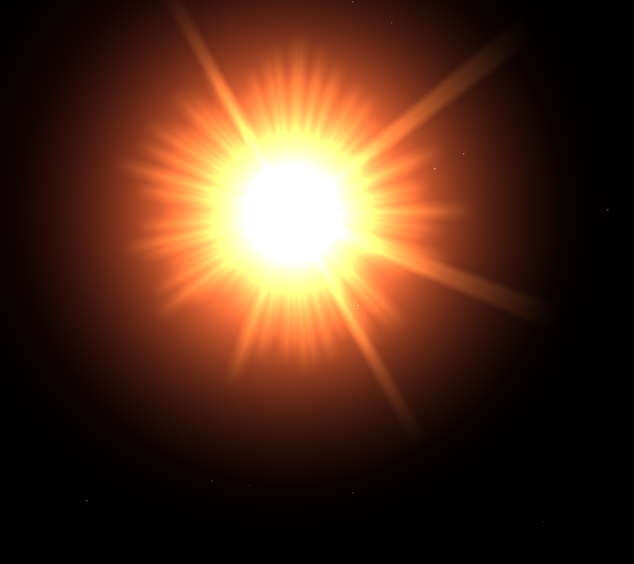 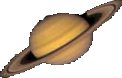 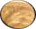 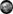 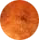 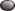 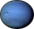 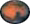 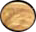 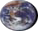 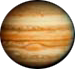 পরমাণুর গঠন কিসের সাথে তুলনা করা যায়?
সৌরজগতএর সাথে
পরমানুর গঠন তুলনা
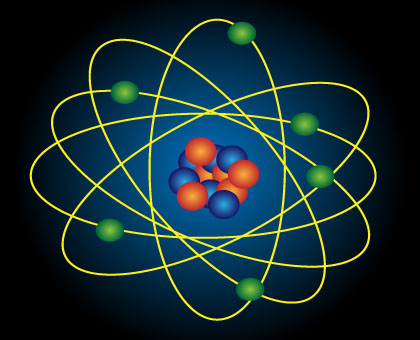 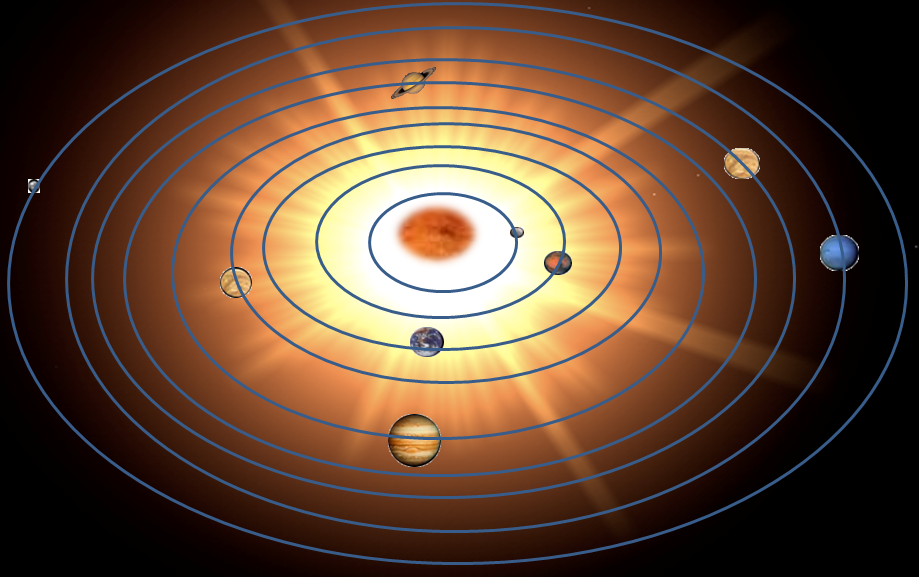 পরমানু
সৌরজগত
ভিডিও চিত্র
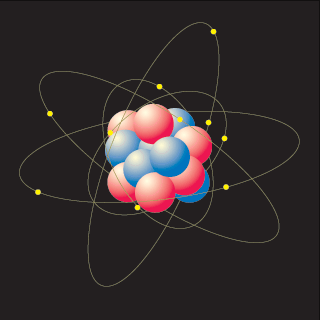 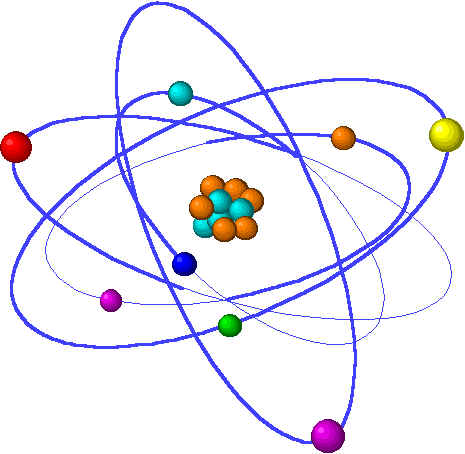 যখন n=১,১ম স্তরে ইলেকট্রনের 
সংখ্যা 2(১)2 =২টি
Electron
-
-
যখনn=২,২য় স্তরে ইলেকট্রনের 
সংখ্যা 2(২)2 =৮টি
-
-
-
-
-
-
-
সুত্র =2n2
P
-
-
-
-
-
-
N
-
-
-
যখন n=৩,৩য় স্তরে ইলেকট্রনের 
সংখ্যা 2(৩)2 =১৮টি
-
-
-
-
-
-
যখন n=৪,৪র্থ স্তরে ইলেকট্রনের 
সংখ্যা 2(৪)2 =৩২টি
-
-
Proton
এ ভাবে অন্যান্য স্তরের ইলেকট্রনের সংখ্যা ও বের করা যায়।
Neutron
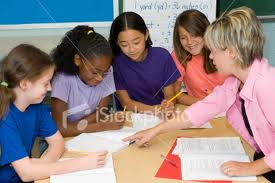 দলীয় কাজ
জোড়দল: পরমানুর গঠনের চিত্র আঁক ।
বিজোড়দল: এর সাথে সৌরমডেলের কী     	         মিল রয়েছে তা বর্ণনা কর ।
একক কাজ
           
 ১.স্থায়ী মৌলিক কনিকা কয়টি ?
     (ক) ১টি                   (খ) ২টি        
     (গ) ৩টি                   (ঘ) অসীম
  ২. হিলিয়াম পরমাণুর ভর সংখ্যা কত?
  (ক) ০      (খ) ২        (গ) ৪       (ঘ) ৬
[Speaker Notes: ৮টি ৫সদস্য বিশিষ্ট জোড় বিজোড় দল গঠন করা হল।]
৩.নিউট্রন ধরণের আধান যুক্ত?
   (ক) ধনাত্মক আধান যুক্ত (খ) ঋনাত্মক আধান যুক্ত 
   (গ) আধান নিরপেক্ষ      (ঘ) কোনেটিই নয়

৪. পরমাণুর নিউক্লিয়াসে কী থাকে?
     (ক) প্রোপন ও নিউট্টন  
     (খ) ইলেকট্রন ও নিউট্টন      
     (গ) ইলেকট্রন ও প্রোপন   
     (ঘ) ইলেকট্রন, প্রোপন ও নিউট্টন
একক কাজের উত্তর মিলিয়ে নাও
           
 ১.স্থায়ী মৌলিক কনিকা কয়টি ?
     (ক) ১টি                   (খ) ২টি        
     (গ) ৩টি                   (ঘ) অসীম
  ২. হিলিয়াম পরমাণুর ভর সংখ্যা কত?
  (ক) ০      (খ) ২        (গ) ৪       (ঘ) ৬
গ
গ
[Speaker Notes: ৮টি ৫সদস্য বিশিষ্ট জোড় বিজোড় দল গঠন করা হল।]
৩.নিউট্রন ধরণের আধান যুক্ত?
   (ক) ধনাত্মক আধান যুক্ত  (খ) আধান নিরপেক্ষ 
   (গ) ঋনাত্মক আধান যুক্ত    (ঘ) কোনেটিই নয়

৪. পরমাণুর নিউক্লিয়াসে কী থাকে?
     (ক) প্রোপন ও নিউট্টন  
     (খ) ইলেকট্রন ও নিউট্টন      
     (গ) ইলেকট্রন ও প্রোপন   
     (ঘ) ইলেকট্রন, প্রোপন ও নিউট্টন
খ
ক
মূল্যায়ন
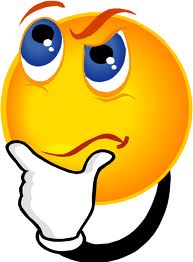 ১) পরমাণু  কী ?
  ২) পরমাণুর কেন্দ্রকে কী বলে?
  ৩) পরমাণুকে ভাঙ্গলে  কী  পাওয়া যায় ?
  ৪) এখানে পরমাণুর কোন মডেলের কথা উল্লেখ করা হয়েছে?
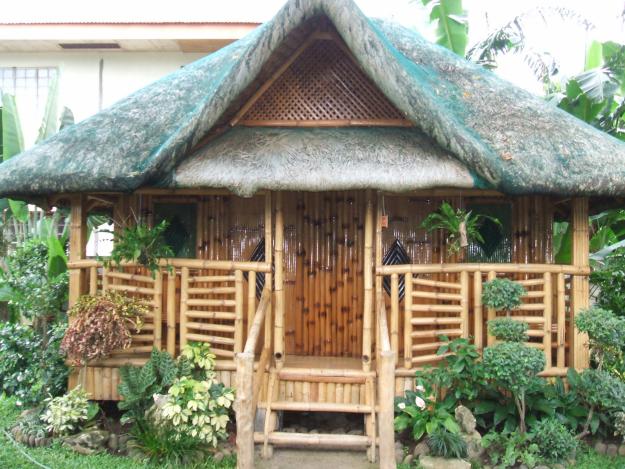 বাড়ির কাজ
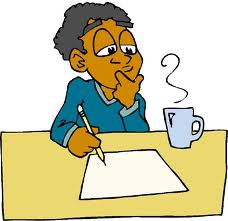 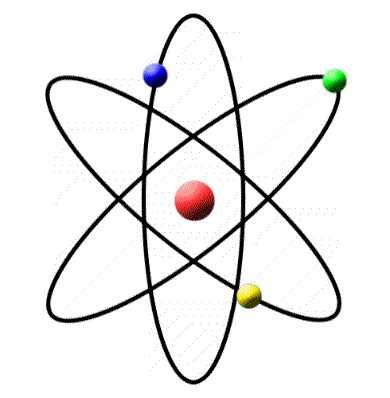 K. fimsL¨v Kx?
    L. পরমাণুর চার্জ নিরপেক্ষ কেন?
    M. পরমাণুর ৩টি সেলের ইলেকট্রন সংখ্যা নির্ণয় কর?
    N. পরমাণুর মডেল চিত্রসহ ব্যাখ্যা কর।
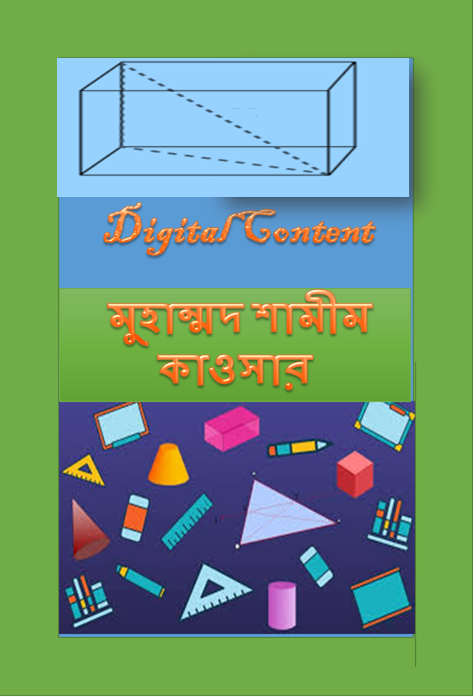 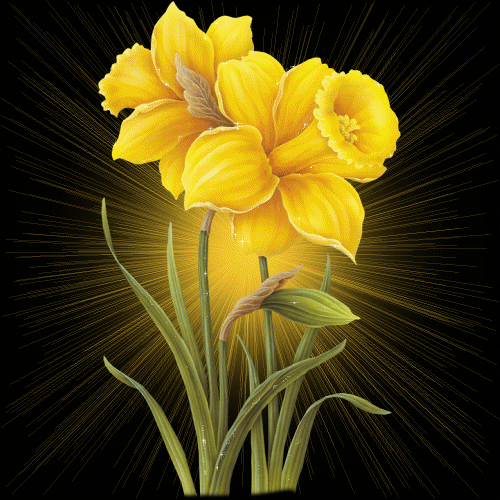 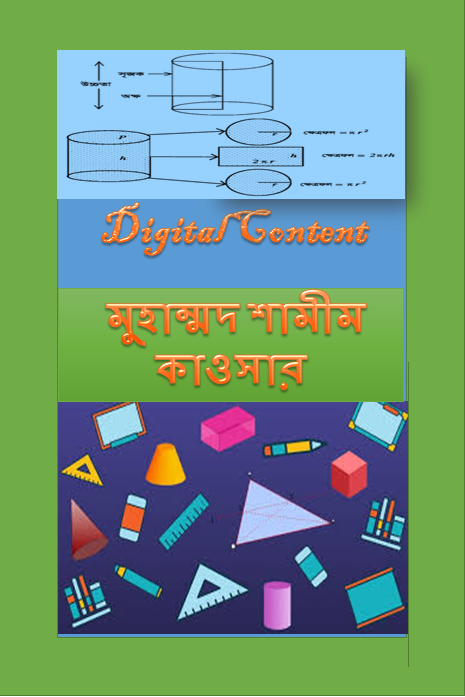 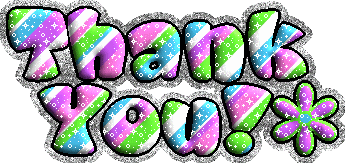